Changing Sun
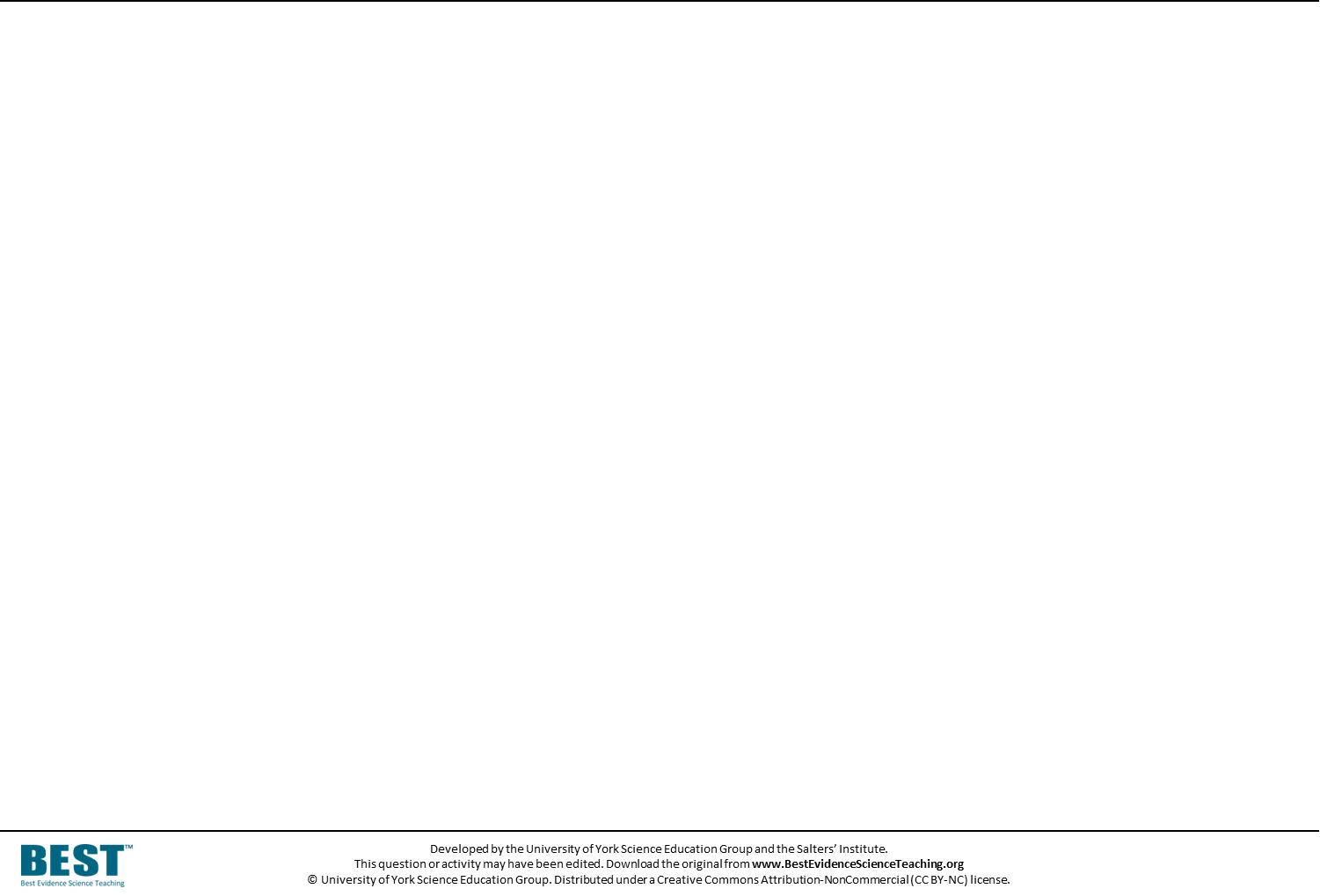 The Sun changes through the day.
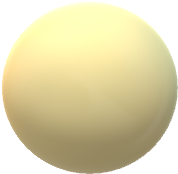 Changing Sun
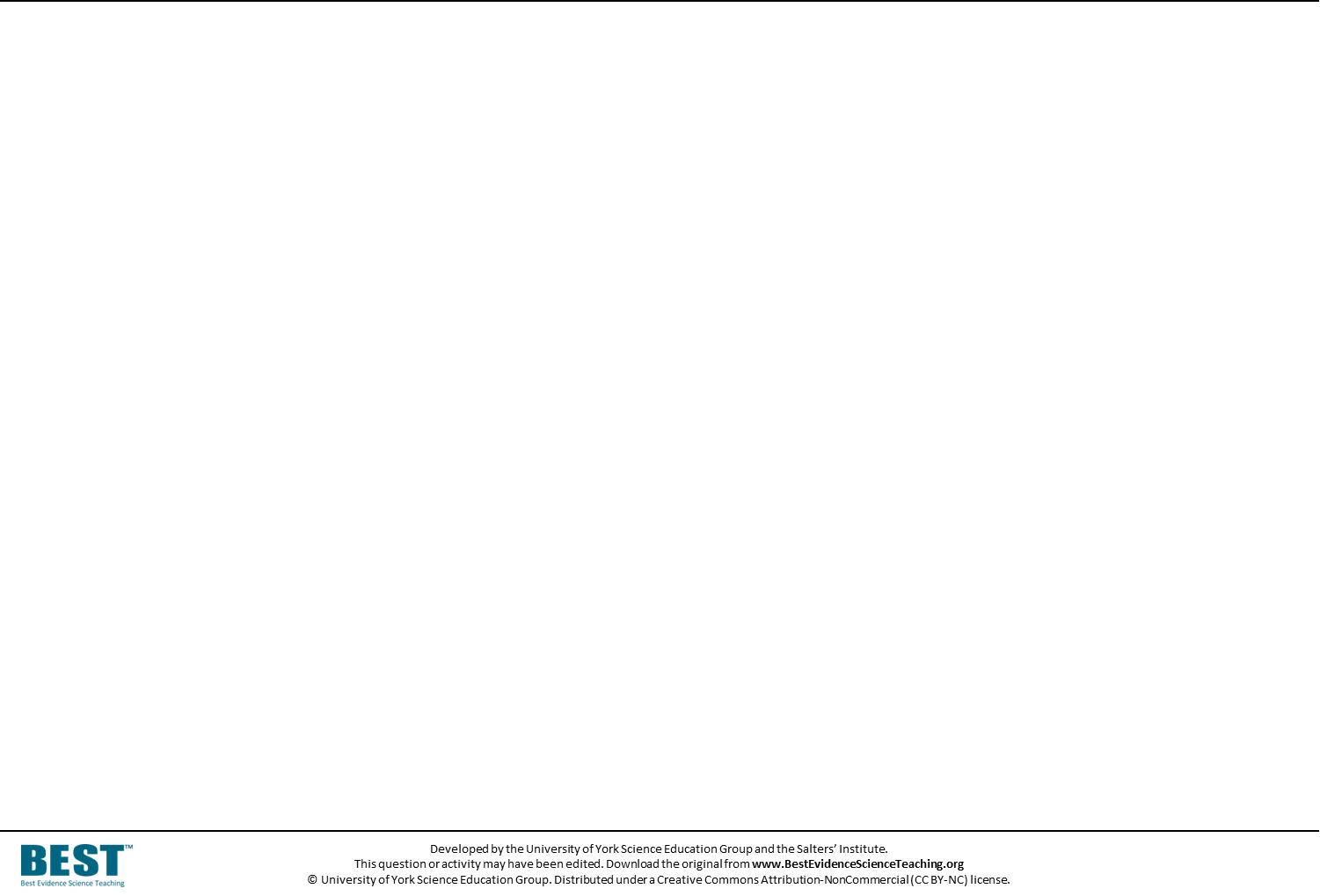 a. 	How does the Sun appear to change through a day?
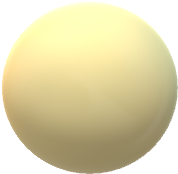 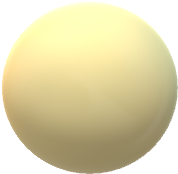 B  The Sun moves in an arc 
	(it follows the shape of a rainbow)
A  The Sun goes up in the morning and down at night
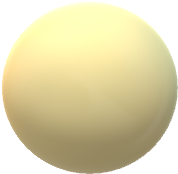 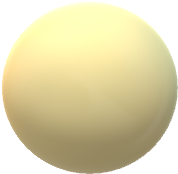 C   The Sun gets brighter each morning and fades again at night
D  The Sun goes up in the morning and carries on over our heads
Changing Sun
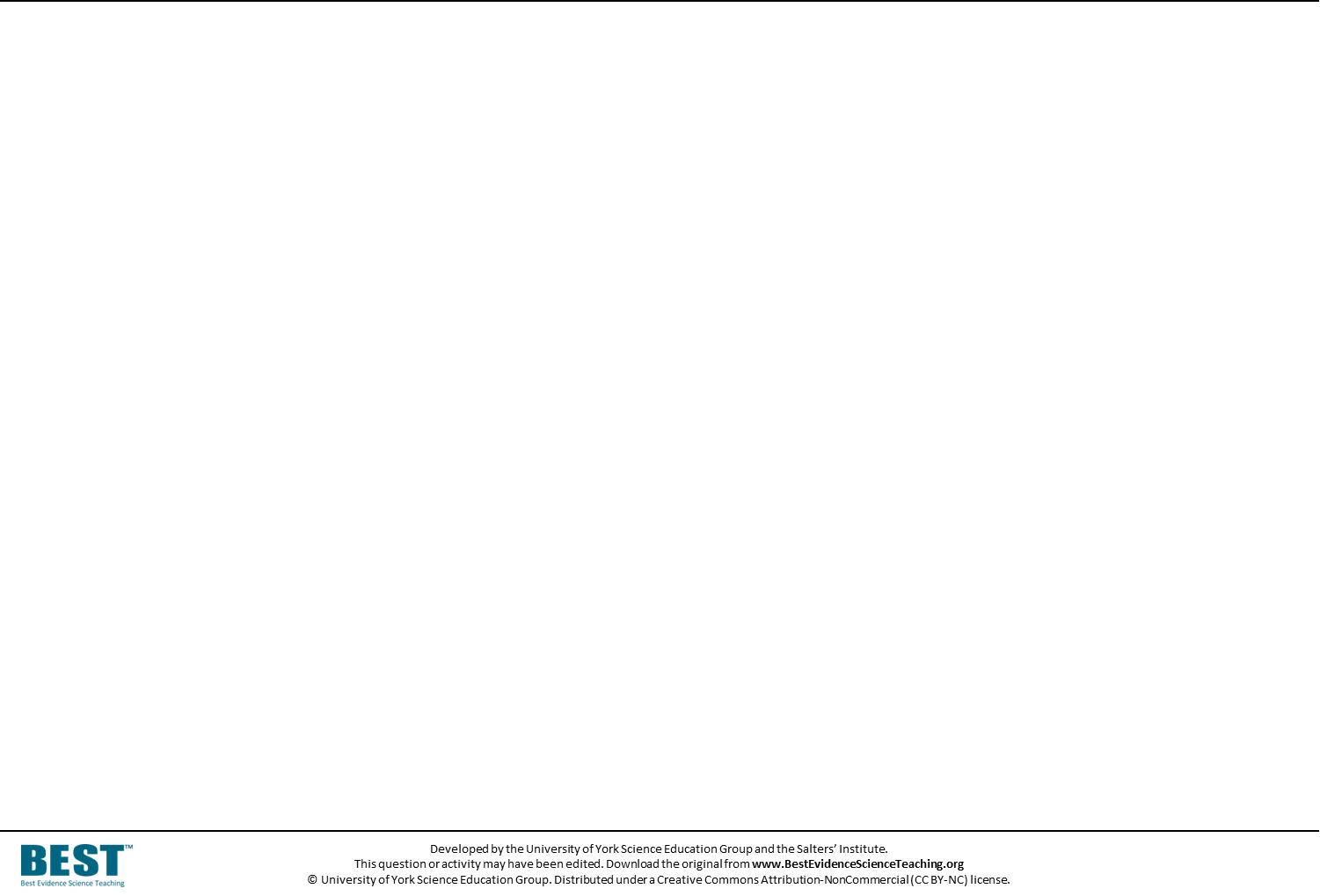 b. 	What is the best reason for your last answer?
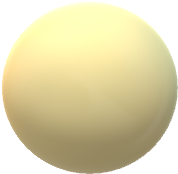 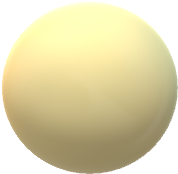 B   Sun orbits the Earth 
     once a day
A  Sun’s light is blocked when it’s behind the Moon
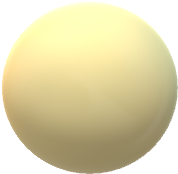 C   Earth spins on its axis
     once a day
D   Earth orbits the Sun 
      once a day